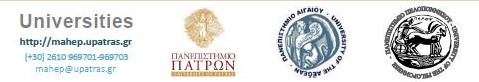 ΕΧΑΕ: Τα εργαλεία και οι χρήσεις τουςΖητήματα εφαρμογής των εργαλείων στην ανάπτυξη των ΠΣ
Παντελής ΚυπριανόςMaHepΘΕ 3: Ευρωπαϊκό πλαίσιο Ανώτατης Εκπαίδευσης3.2.β
Χειμερινό Εξάμηνο 2021-2221/11/2021
ΕΧΑΕ: Τα εργαλεία και οι χρήσεις τουςΖητήματα εφαρμογής των εργαλείων στην ανάπτυξη των ΠΣ
Η δομή της συζήτησης

Εισαγωγή – βασικές έννοιες.
Παρουσίαση του πλαισίου ανάπτυξης των βασικών εργαλείων αλλαγής των ΠΣ σύμφωνα με τα πρότυπα του ΕΧΑΕ: Ανάλυση του Tuning Project.
Εκπαίδευση εκπαιδευτικών – Επιστήμες της εκπαίδευσης: ένα παράδειγμα εφαρμογής των εργαλείων σε επιστημονικό πεδίο.
Η εφαρμογή των εξελίξεων στην Ελλάδα: ΑΔΙΠ και διαδικασίες πιστοποίησης ΠΣ.
1. Εισαγωγή – βασικές έννοιες (Ι)
Μαθησιακά αποτελέσματα
Η αποτύπωση των γνώσεων, δεξιοτήτων  και ικανοτήτων τις οποίες θα πρέπει να διαθέτει ένας εκπαιδευόμενος  μετά την επιτυχή ολοκλήρωση μιας συγκεκριμένης, μακράς ή  βραχείας, μαθησιακής διαδικασίας.
Προσόν 
Το επίσημο αποτέλεσμα μιας διαδικασίας αξιολόγησης και επικύρωσης, το οποίο ανακύπτει όταν ο αρμόδιος φορέας επιβεβαιώνει ότι ένα άτομο έχει επιτύχει μαθησιακά αποτελέσματα  που ανταποκρίνονται σε συγκεκριμένα πρότυπα/προδιαγραφές.
Ας θυμηθούμε από τη συζήτηση του 3.2.α
Ποια είναι τα κίνητρα πίσω από αυτή τη στροφή προς τα μαθησιακά αποτελέσματα ??
….. Μαθησιακά αποτελέσματα και η μεταρρύθμιση των ΠΣ ??
Αλλαγή εκπαιδευτικού παραδείγματος...
Γενικές Ικανότητες / Ειδικές ή ακαδημαϊκές Ικανότητες (ορισμός στη συνέχεια)
[Speaker Notes: Ερώτηση 1
Η επιθυμία να υπάρχει μεγαλύτερη ακρίβεια και διαφάνεια τόσο στην απόδοση προσόντων όσο και στα πλαίσια προσόντων.
Να υπάρχει σαφής πληροφόρηση προς τους εκπαιδευόμενους.
Η εκπαίδευση να προσαρμόζεται ευκολότερα σε ατομικές ανάγκες και σε ευέλικτες διαδρομές.
Βελτίωση των δεσμών με την αγορά εργασίας και την απασχόληση.
Διευκόλυνση και προώθηση της αναγνώρισης περιόδων σπουδών.
Καλύτερη και απρόσκοπτη σύνδεση μεταξύ της επαγγελματικής κατάρτισης και εκπαίδευσης με την ανώτατη εκπαίδευση.
Προώθηση μεταρρυθμίσεων στα ΠΣ.

Ερώτηση 2
Μαθησιακά αποτελέσματα και η μεταρρύθμιση στα ΠΣ
Τα μαθησιακά αποτελέσματα αποτελούν το βασικό εργαλείο για τη μετάβαση προς τη φοιτητοκεντρική μάθηση καθώς εστιάζουν μέσω των σαφών και λεπτομερών περιγραφών τους στο τι μαθαίνει ο φοιτητής και στο ποιες δεξιότητες και ικανότητες επιδιώκονται να αναπτυχθούν.
Η υιοθέτηση μιας προσέγγισης για την κατασκευή ΠΣ μέσω των μαθησιακών αποτελεσμάτων εστιάζει στη δραστηριότητα του φοιτητή και απομακρύνεται από αυτήν του καθηγητή.
Προωθεί την έννοια του καθηγητή ως διαμεσολαβητής ή ως διαχειριστή της μαθησιακής διαδικασίας και αναγνωρίζει ότι μεγάλο μέρος της μάθησης πραγματοποιείται έξω από την τάξη και τη διδασκαλία, χωρίς την παρουσία, δηλαδή του καθηγητή. 
Προτείνεται επίσης οι φοιτητές να συμμετέχουν ενεργά στο σχεδιασμό και τη διαχείριση της δικής τους προσωπικής μάθησης, σταδιακά αναλαμβάνοντας όλο και μεγαλύτερα μερίδια ευθύνης, καθώς θα αναπτύσσονται ως ανεξάρτητη εκπαιδευόμενοι – μαθητές.
Ουσιαστικά η αλλαγή του εκπαιδευτικού παραδείγματος περιλαμβάνει σε εξέλιξη τη μετάβαση από μια «input-centred» προσέγγιση σε μια «output-focused  student-centred» προσέγγιση στην οποία μαθησιακά αποτελέσματα διαδραματίζουν κεντρικό ρόλο.]
1. Εισαγωγή – βασικές έννοιες (ΙΙ)
EQF / Ευρωπαϊκό πλαίσιο προσόντων
Γνώσεις
Δεξιότητες
Ικανότητες
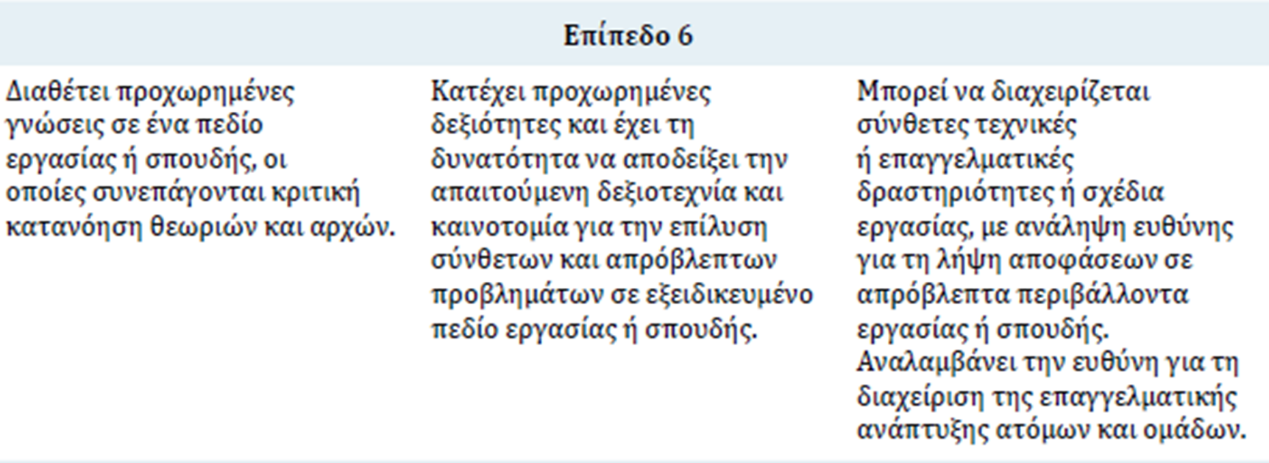 [Speaker Notes: ΣΤΟ ΤΕΛΟΣ / ας θυμηθούμε…
Το EQF περιγράφει «επίπεδα προσόντων» χωρίς να αναφέρει και τα αντιστοιχεί με πιστωτικές μονάδες.

- Παρέχει ένα κοινό πλαίσιο αναφοράς που βοηθά στη σύγκριση των εθνικών συστημάτων επαγγελματικών προσόντων και των επιπέδων τους.

- Βασίζεται σε οκτώ επίπεδα (επαγγελματικών) προσόντων.

- Ως μέσο για την προώθηση της δια βίου μάθησης, το EQF περιλαμβάνει:
τη γενική εκπαίδευση,
την εκπαίδευση ενηλίκων,
την επαγγελματική εκπαίδευση και κατάρτιση και,
την ανώτατη εκπαίδευση.

- Τα οκτώ επίπεδα καλύπτουν όλο το φάσμα των επαγγελματικών προσόντων από αυτά που αποκτώνται στο τέλος της υποχρεωτικής εκπαίδευσης μέχρι αυτά που αποκτώνται στο ανώτατο επίπεδο ακαδημαϊκής και επαγγελματικής εκπαίδευσης και κατάρτισης.

- Κάθε επίπεδο θα πρέπει επί της αρχής να μπορεί να επιτευχθεί μέσω μιας ποικιλίας διαδρομών εκπαίδευσης και σταδιοδρομίας.

- Τα μαθησιακά αποτελέσματα καθορίζονται με τις τρεις κατηγορίες «γνώσεις», «δεξιότητες» και «ικανότητες». 

- Αυτό σημαίνει ότι τα προσόντα που μπορούν να αποκτηθούν με διαφορετικούς συνδυασμούς μπορούν να συλλάβουν ένα ευρύ πεδίο των μαθησιακών αποτελεσμάτων, συμπεριλαμβανομένων των θεωρητικών γνώσεων, πρακτικών και τεχνικών δεξιοτήτων, αλλά και κοινωνικών ικανοτήτων (πχ ή ικανότητα να μπορούν να εργαστούν και να συνεργαστούν με άλλους εντός μίας ομαδικής εργασίας).

- Μετατοπίζει την εστίαση από την «είσοδο» (πχ ο χρόνος μίας μαθησιακής εμπειρίας, ενός προγράμματος, ή ο τύπος ενός ιδρύματος) στην «έξοδο», δηλαδή σε ό, τι ένα άτομο, που κατέχει ένα συγκεκριμένο προσόν, πραγματικά γνωρίζει και είναι σε θέση να κάνει. 

- Η χρήση του EQF κάνει τα προσόντα πιο κατανοητά μεταξύ των διαφόρων χωρών και συστημάτων στην Ευρωπαϊκή Ένωση.

Το Ευρωπαϊκό Πλαίσιο Επαγγελματικών Προσόντων για τη δια βίου μάθηση (EQF-LLL)  είναι λοιπόν ένα κοινό ευρωπαϊκό πλαίσιο αναφοράς προσόντων το οποίο επιτρέπει τη συνεργασία (και στο επίπεδο της αναγνώρισης) και η απόφαση έγκρισή τους έγινε από το Ευρωπαϊκό Κοινοβούλιο και το Συμβούλιο στις 23 Απριλίου 2008.]
Tuning Europe (I-IV) (2000-2009)
roject title:1) Tuning Educational Structures in Europe (a pilot project) [Tuning EUI]2) Tuning Educational Structures in Europe – Phase II [Tuning EUII]3) Tuning Educational Structures in Europe – Phase III: Validation, dissemination and further development [Tuning EUIII]4) Tuning IV: Curricular Reform Taking Shape.  Learning Outcomes and Competences in Higher Education [Tuning EUIV]
Coordinating institution: University of Groningen
Dates:Tuning EUI: 1 December 2000 – 31 January 2003Tuning EUII: 1 February 2003 – 31 December 2004Tuning EUIII: 1 January 2005 – 1 October 2006 (Socrates-financed partners), 15 April 2005 – 30 November 2006 (Tempus-financed partners)Tuning EUIV: 1 December 2006 – 1 March 2009 (Socrates-financed partners); 15 June 2007 – 1 September 2008 (Tempus-financed partners)
Participant countries: Austria, Belgium, Bulgaria, Croatia, Czech Republic, Denmark, Estonia, Finland, France, Germany, Greece, Hungary, Iceland, Ireland, Italy, Kosovo, Latvia, Lithuania, Malta, Netherlands, Norway, Poland, Portugal, Republic of Macedonia, Romania, Serbia, Slovakia, Spain, Sweden, Switzerland, UK & Ukraine
Subject areas included in the project: Business Administration, Chemistry, Educational Sciences, European Studies, Geology/Earth Sciences, History, Mathematics, Nursing, Physics
Website: www.unideusto.org/tuningeu/
2. Παρουσίαση του πλαισίου ανάπτυξης των βασικών εργαλείων αλλαγής των ΠΣ σύμφωνα με τα πρότυπα του ΕΧΑΕ: Tuning Project
Αντικείμενο η αλλαγή των ΠΣ ανώτατης εκπαίδευσης, στην κατεύθυνση της δημιουργίας ενός ΕΧΑΕ και σε ανταπόκριση με τις σχετικές  πολιτικές. 
Tuning was initially developed in 2000 and launched as a pilot project that developed in phases (2001-2002, 2003-2004, 2005-2006 and 2006-2009) run by and for higher education institutions. It developed a systematic approach that could be reproduced in different higher education institutions when (re-)designing curricula using ECTS. The focus was on specific subject areas, developing learning outcomes and reference points for common curricula and the emphasis was always on enhancing the quality of degree programmes.
 Εμπνευστές και συντονιστές τα πανεπιστήμια Deusto, στην  Ισπανία και Groningen στην Ολλανδία.
Μέχρι σήμερα έχουν συμμετάσχει εθελοντικά 175 ιδρύματα σε όλη την Ευρώπη.
Η μεθοδολογία του έχει εξειδικευτεί σε 9 γνωστικά πεδία και σε 19 δίκτυα εξειδίκευσης.
2. Παρουσίαση του πλαισίου ανάπτυξης των βασικών εργαλείων αλλαγής των ΠΣ σύμφωνα με τα πρότυπα του ΕΧΑΕ: Tuning Project
Tuning Project (ΙΙ) (http://tuningacademy.org/tuning-europe-i-iv/?lang=en)
Η μεθοδολογία που προτείνεται έχει ξεπεράσει τα όρια της Ευρώπης μέσα από την ανάπτυξη του:
	Tuning Latin America και του Tuning Russia
Επίσης, τροφοδοτεί μεγάλο αριθμό γνωστικών  πεδίων που συμμετέχουν ως δίκτυα και συστηματοποιεί την τεχνογνωσία του μέσα από την  σύσταση σταθερού κέντρου πληροφόρησης και καθοδήγησης [Tuning Academy] που απευθύνεται στα πανεπιστημιακά ιδρύματα και σε κάθε ενδιαφερόμενο.
Η ενημέρωση για τις εξελίξεις στο πρόγραμμα γίνεται μέσα από μια καλά ενημερωμένη ιστοσελίδα  και μέσα από τη συστηματική παραγωγή «επίσημων» εγγράφων στα οποία καταγράφονται όλες οι εξελίξεις από τις επιμέρους δράσεις του προγράμματος.
Η χρηματοδότηση του Project καλύπτεται σε όλες τις φάσεις της εξέλιξής του από την Ευρωπαϊκή Επιτροπή.
2. Παρουσίαση του πλαισίου ανάπτυξης των βασικών εργαλείων αλλαγής των ΠΣ σύμφωνα με τα πρότυπα του ΕΧΑΕ: Tuning Project
Tuning Project και ΕΧΑΕ (Ι)
Όπως καταγράφεται σε διάφορα έγγραφα, το πρόγραμμα  λειτούργησε σε συνθήκες διαλόγου και συνεχούς ανατροφοδότησης με τη  διαδικασία της Μπολόνια, κυρίως στη φάση πριν τη συνάντηση των υπουργών  Παιδείας του Bergen το 2005. Ενδεικτικά: 
Το εννοιολογικό πλαίσιο της ανακοίνωσης του Βερολίνου είναι απολύτως σύστοιχο με αυτό το προγράμματος: Αναφέρεται ότι τα πτυχία πρέπει να περιγράφονται με όρους φόρτου εργασίας, μαθησιακών αποτελεσμάτων και ικανοτήτων.
Στη follow up διαδικασία μετά την υπουργική συνάντηση στο Βερολίνο, τα ΠΣ τέθηκαν στο κέντρο της διαδικασίας. 
Σε κείμενο εργασίας του  προγράμματος (Tuning Project, 2005: 8) αναφέρεται ότι το πρόγραμμα είναι  στην καρδιά της διαδικασίας της Μπολόνια, σε όλη την πορεία της εξέλιξης από την Πράγα, το Βερολίνο μέχρι το Μπέργκεν, συνδέοντας τους πολιτικούς στόχους  που έθεσε η διακήρυξη της Μπολόνια το 1999 με το τομέα της ανώτατης  εκπαίδευσης.
2. Παρουσίαση του πλαισίου ανάπτυξης των βασικών εργαλείων αλλαγής των ΠΣ σύμφωνα με τα πρότυπα του ΕΧΑΕ: Tuning Project
Tuning Project και ΕΧΑΕ (ΙΙ)
Παρομοίως, πολύ σημαντικά έγγραφα εργασίας της διαδικασίας της  Μπολόνια (Adam 2004: 22, BFUG 2005a: 13) εξαίρουν τη συμβολή του Tuning  Project:
Αναγνωρίζεται η σημασία της πιλοτικής εργασίας που έχει  γίνει για την ανάπτυξη της μεθοδολογίας των «μαθησιακών αποτελεσμάτων» και η διάχυσή της ως μια βάση για την αναδιοργάνωση των ΠΣ και την αξιολόγηση, καθώς και ως ένας τρόπος για την επίτευξη της  συγκρισιμότητας ανάμεσα στα ευρωπαϊκά ΠΣ.
Το EQF κάνει χρήση τόσο τα αποτελέσματα της Joint Quality Imitative (JQI) όσο και αυτά του Tuning.
Η JQI μία άτυπη ομάδα εμπειρογνωμόνων δημιούργησε ένα σύνολο κριτηρίων για τη διάκριση μεταξύ των διαφορετικών κύκλων σπουδών (Dublin Descriptors). 
Η πρόταση αυτή επικεντρώνεται στη συγκρισιμότητα των κύκλων σπουδών, ενώ το Tuning στοχεύει να περιγράψει τα ΠΣ σε κάθε κύκλο σπουδών και σε επίπεδο θεματικών περιοχών.
Κοινός στόχος και των τριών πρωτοβουλιών (EQF, JQI, Tuning) είναι να καταστεί η ευρωπαϊκή ανώτατη εκπαίδευση πιο διαφανής.
2. Παρουσίαση του πλαισίου ανάπτυξης των βασικών εργαλείων αλλαγής των ΠΣ σύμφωνα με τα πρότυπα του ΕΧΑΕ: Tuning Project
(Αρχικοί) Στόχοι του προγράμματος (Ι)
Να αυξήσει τη συνοχή σε ευρωπαϊκό επίπεδο στις επιστημονικές περιοχές της διοίκησης επιχειρήσεων, των επιστημών της  εκπαίδευσης, της γεωλογίας, της ιστορίας, των μαθηματικών, της φυσικής και της χημείας, ορίζοντας κοινά αποδεκτά  επαγγελματικά προφίλ και μαθησιακά αποτελέσματα.
Να αναπτύξει επαγγελματικά προφίλ και επιθυμητά μαθησιακά αποτελέσματα στη βάση γενικών ικανοτήτων και ειδικών  ικανοτήτων.
Να διευκολύνει τη διαφάνεια στις εκπαιδευτικές δομές και να τις ανανεώσει (και) μέσω της ανταλλαγής εμπειριών και καλών πρακτικών.
Να δημιουργήσει ευρωπαϊκά δίκτυα, μέσα από τα οποία να παρουσιάζονται οι καλές πρακτικές, ενισχύοντας την καινοτομία και  την ποιότητα, τόσο στις 7, όσο και σε άλλες επιστημονικές περιοχές.
Να αναπτύξει ένα μοντέλο προγράμματος για καθεμία από τις συμμετέχουσες επιστημονικές περιοχές, διευκολύνοντας την αναγνώριση και τη συγκρισιμότητα των διπλωμάτων.
2. Παρουσίαση του πλαισίου ανάπτυξης των βασικών εργαλείων αλλαγής των ΠΣ σύμφωνα με τα πρότυπα του ΕΧΑΕ: Tuning Project
(Αρχικοί) Στόχοι του προγράμματος (ΙΙ)
Να οικοδομήσει σχέσεις συνεργασίας μεταξύ αυτού του δικτύου πανεπιστημίων με άλλους εμπλεκόμενους φορείς, με σκοπό την  επίτευξη συναίνεσης στις συγκεκριμένες 7 επιστημονικές περιοχές [οι επιστημονικές περιοχές είναι πλέον 9].
Να επεξεργαστεί μια μεθοδολογία για την ανάλυση των κοινών στοιχείων των προγραμμάτων και την ανάδειξη των ομοιοτήτων και των διαφορών τους, με σκοπό την εξεύρεση τρόπων εναρμόνισής τους.
Να συνεργαστεί με άλλα επιστημονικά πεδία, στα οποία μια παρόμοια μεθοδολογία μπορεί να εφαρμοσθεί μέσα από τη συνέργεια.
Να ενεργεί συντονισμένα με όλους τους εμπλεκόμενους φορείς στις διαδικασίες εναρμόνισης των ευρωπαϊκών εκπαιδευτικών  δομών, και ειδικά στη Διαδικασία της Μπολόνια.
2. Παρουσίαση του πλαισίου ανάπτυξης των βασικών εργαλείων αλλαγής των ΠΣ σύμφωνα με τα πρότυπα του ΕΧΑΕ: Tuning Project
(Σχηματικά) η δομή του Tuning
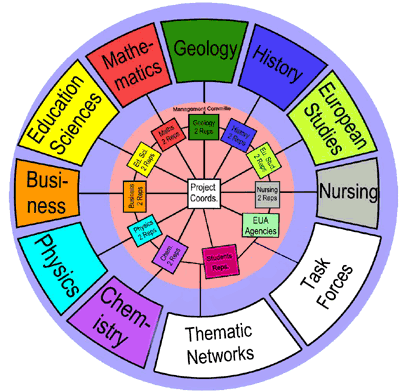 2. Παρουσίαση του πλαισίου ανάπτυξης των βασικών εργαλείων αλλαγής των ΠΣ σύμφωνα με τα πρότυπα του ΕΧΑΕ: Tuning Project
Πέντε εξειδικευμένοι άξονες δράσης:

 Γενικές ικανότητες ??
Ακαδημαϊκές ή ειδικές ικανότητες ??
ECTS, ως σύστημα μεταφοράς και συσσώρευσης διδακτικών μονάδων
Μέθοδοι μάθησης, διδασκαλίας, αξιολόγησης
Ρόλος της προώθησης της διασφάλισης της ποιότητας κατά τη διάρκεια της εκπαιδευτικής διαδικασίας (με έμφαση στην ανάπτυξη εσωτερικής κουλτούρας ποιότητας)

Περαιτέρω συζήτηση για τα μαθησιακά αποτελέσματα και τις ικανότητες (γενικές και ειδικές) ….
[Speaker Notes: Στο τέλος
Το Tuning διακρίνει τα μαθησιακά αποτελέσματα από τις ικανότητες για να αναδείξει τους διαφορετικούς ρόλους των παικτών: ακαδημαϊκό προσωπικό και φοιτητές. 
Τα επιθυμητά μαθησιακά αποτελέσματα είναι μία διαδικασία μάθησης που κατασκευάζεται από τους καθηγητές (ιδανικά υπάρχουν και εκπρόσωποι των φοιτητών στη διαδικασία) σε σχέση και με τα αιτήματα τω εσωτερικών και εξωτερικών κοινωνικών εταίρων
Οι Ικανότητες αποκτώνται ή αναπτύσσονται κατά τη διάρκεια της διαδικασίας της μάθησης από τους φοιτητές.
Επομένως:
Τα μαθησιακά αποτελέσματα είναι δηλώσεις για το τι ο εκπαιδευόμενος αναμένεται να γνωρίζει, κατανοεί και κάνει με την ολοκλήρωση της μάθησης. Αναφέρονται σε ένα συγκεκριμένο μάθημα ή ενότητα ή σε μία περίοδο εκπαίδευσης (πχ στον 1ο, 2ο ή/και 3ο κύκλο σπουδών)
Οι ικανότητες εκπροσωπούν έναν δυναμικό συνδυασμό γνώσης, κατανόησης και δεξιοτήτων. Οι ικανότητες δομούνται σε διάφορα μαθήματα ή ενότητες και αποκτώνται σε διαφορετικά στάδια.

Μαθησιακά αποτελέσματα:
Η χρήση των μαθησιακών αποτελεσμάτων επιτρέπει πολύ μεγαλύτερη ευελιξία από ότι συμβαίνει στα παραδοσιακά ΠΣ επειδή αναδεικνύουν εναλλακτικές οδούς οι οποίες μπορούν να οδηγήσουν σε συγκρίσιμα αποτελέσματα. Έτσι αυτά μπορούν να αναγνωριστούν πιο εύκολα ως μέρος ενός άλλου προγράμματος ή ως βάση για την είσοδο σε ένα ΠΣ του επόμενου κύκλου

Οι ικανότητες κατηγοριοποιούνται σε γενικές και ακαδημαϊκές-ειδικές:

Γενικές ικανότητες (και μεταφερόμενες δεξιότητες): είναι αυτές οι ικανότητες που έχουν πολύ μεγάλη σημασία στην προετοιμασία των αποφοίτων για την εύρεση εργασίας, την βελτίωση της αποσχολησιμότητας τους αλλά και για τους μελλοντικούς ρόλους που θα αναλάβουν ως μέλη της κοινωνίας. 
Χωρίζονται σε 3 βασικές κατηγορίες:
• Instrumental competences: cognitive abilities, methodological abilities, technological abilities and linguistic abilities;
• Interpersonal competences: individual abilities like social skills (social interaction and co-operation);
• Systemic competences: abilities and skills concerning whole systems (combination of understanding, sensibility and knowledge; prior acquisition of instrumental and interpersonal competences required).

Ειδικές – ακαδημαϊκές ικανότητες
Έχουν ήδη καταγραφεί οι ειδικές ικανότητες για 9 θεματικές περιοχές…
Η εργασία έγινε από τα focus groups που είχαν δημιουργηθεί στις 3 φάσεις του Tuning project 
Με την ολοκλήρωση των φάσεων του project έχει παραχθεί αρκετό υλικό που αναλύει, σε διαφορικές εκθέσεις, τις ειδικές ικανότητες κάθε θεματικής περιοχής

Στο Tuning οι ικανότητες περιγράφονται ως σημεία αναφορά για τον σχεδιασμό και την αξιολόγηση ενός ΠΣ και όχι ως δηλώσεις (αποξενωμένες).]
2. Παρουσίαση του πλαισίου ανάπτυξης των βασικών εργαλείων αλλαγής των ΠΣ σύμφωνα με τα πρότυπα του ΕΧΑΕ: Tuning Project
Φάσεις του προγράμματος
Η 1η Φάση (Τuning Project I) έλαβε χώρα από τον 12/2000 έως τον 1/2003,
Η 2η Φάση (Τuning ProjectⅡ) από τον 2/2003 έως τον 12/2004,
Η 3η Φάση (Τuning Project Ⅲ), ξεκίνησε τον 1/2005 και έληξε τον 10/2006.
http://www.unideusto.org/tuningeu/ 

Στην πρώτη φάση του προγράμματος Tuning δόθηκε έμφαση στους τρεις πρώτους άξονες.
Ο τέταρτος και πέμπτος άξονας είχαν κεντρική θέση στη δεύτερη φάση του έργου (2003-2004). 
Η τρίτη φάση επικεντρώθηκε στον τρίτο κύκλο σπουδών (διδακτορικό) καθώς και στην ανάπτυξη στρατηγικών για την εφαρμογή του προγράμματος στην πράξη στα Ανώτατα Εκπαιδευτικά Ιδρύματα.
[Speaker Notes: ΣΤΟ ΤΕΛΟΣ
Each line has been developed according to a pre-defined process. 
The starting point was updated information about the state of the art at  European level. 
This information was then reflected upon and discussed  by teams of experts in the now nine subject related areas. 
It is the work  of these teams, validated by the respective European networks, that has  provided understanding, context and conclusions which can be considered valid at European level. 

All together, the five lines of approach allow  universities to «tune» their curricula without losing their autonomy and  at the same time stimulate their capacity to innovate]
2. Παρουσίαση του πλαισίου ανάπτυξης των βασικών εργαλείων αλλαγής των ΠΣ σύμφωνα με τα πρότυπα του ΕΧΑΕ: Tuning Project
Συνοπτικά το μοντέλο τουTuning project (Ι)
Θεμελιώδη στοιχεία αυτής της μεθοδολογίας κατέληξαν να είναι οι έννοιες των μαθησιακών αποτελεσμάτων [learning outcomes] και των ικανοτήτων [competences].
Τα μαθησιακά αποτελέσματα είναι διαφορετικά από τους σκοπούς της μάθησης, στο ότι αυτά αφορούν τα επιτεύγματα του μαθητευόμενου και  όχι την πρόθεση - τους σκοπούς του διδάσκοντα. 
Επίσης, τονίζεται ότι τα  μαθησιακά αποτελέσματα πρέπει να συνοδεύονται από κατάλληλα κριτήρια αξιολόγησης [assessment criteria], τα οποία να αποτελούν  δείκτες για το αν τα αναμενόμενα μαθησιακά αποτελέσματα έχουν επιτευχθεί. 
Τα μαθησιακά αποτελέσματα, μαζί με τα κριτήρια αξιολόγησης, ορίζουν τις ελάχιστες απαιτήσεις για την απονομή ενός τίτλου. 
Τέλος, σύμφωνα με το Τuning Project, η ακριβής διατύπωση των μαθησιακών  αποτελεσμάτων διευκολύνει την συσσώρευση και μεταφορά μονάδων (ECTS).
2. Παρουσίαση του πλαισίου ανάπτυξης των βασικών εργαλείων αλλαγής των ΠΣ σύμφωνα με τα πρότυπα του ΕΧΑΕ: Tuning Project
Συνοπτικά το μοντέλο τουTuning project (ΙΙ)
Οι ικανότητες διακρίνονται σε δυο είδη: τις γενικές ικανότητες και τις ειδικές-ακαδημαϊκές ικανότητες.
Οι γενικές ικανότητες είναι ανεξάρτητες από τα επιστημονικά πεδία.
Οι ειδικές (ακαδημαϊκές) ικανότητες εξειδικεύονται ανάλογα με το ειδικό επιστημονικό πεδίο.  
Οι διάφορες ικανότητες μπορούν να αποκτηθούν σε περισσότερες από  μια εκπαιδευτικές ενότητες, γι’ αυτό και δεν συνδέονται στενά και  αποκλειστικά με μια συγκεκριμένη ενότητα, όπως συμβαίνει με τα  μαθησιακά αποτελέσματα.
Παρόλα αυτά, είναι σημαντικό να φαίνεται  ποιες εκπαιδευτικές ενότητες προάγουν τις διάφορες ικανότητες, έτσι ώστε να διασφαλίζεται η ποιότητα των σπουδών.
Οι ικανότητες  και τα μαθησιακά αποτελέσματα να ανταποκρίνονται στους τίτλους σπουδών και στα τυπικά προσόντα [qualifications] ενός προγράμματος σπουδών.
2. Παρουσίαση του πλαισίου ανάπτυξης των βασικών εργαλείων αλλαγής των ΠΣ σύμφωνα με τα πρότυπα του ΕΧΑΕ: Tuning Project
Συνοπτικά το μοντέλο τουTuning project (ΙΙΙ)

Κατά τη διάρκεια του σχεδιασμού ενός ΠΣ πρέπει να αποφασιστεί σε ποια «μονάδα» μία συγκεκριμένη ικανότητα θα πρέπει να δημιουργηθεί – αποκτηθεί.
Ανάλογα με το μέγεθος της «μονάδας» (πχ, μάθημα, υποενότητα, θεματική ενότητα ενός ΠΣ κτλ) προτείνεται ότι είναι σκόπιμο να μην περιλαμβάνονται περισσότερο από 6 με 8 ικανότητες στα μαθησιακά αποτελέσματα της.
Παρόλο που ενδέχεται να υπάρχουν ικανότητες που μπορεί να καλλιεργούνται έμμεσα σε ένα ΠΣ, πρέπει να αναφέρονται ρητά μόνο οι ικανότητες αυτές που μπορούν να αξιολογηθούν.
2. Παρουσίαση του πλαισίου ανάπτυξης των βασικών εργαλείων αλλαγής των ΠΣ σύμφωνα με τα πρότυπα του ΕΧΑΕ: Tuning Project
Sem. 6
60 ECTS
Sem. 5
Sem. 4
60 ECTS
Sem. 3
Sem. 2
Συνοπτικά το μοντέλο τουTuning project (ΙV)
Ένα ΠΣ δεν είναι το άθροισμα «χαλαρά» συνδεδεμένων μαθημάτων. 
Στο παρακάτω σχήμα φαίνεται το όραμα – πρόταση του προγράμματος:
60 ECTS
Sem. 1
Course unit
[Speaker Notes: In the vision of Tuning a study programme can be seen as a large cake, with different levels, in which all slices are linked to one other, either in a horizontal or in a vertical way. In more formal educational terms: the learning outcomes of the individual units or modules add to the overall learning outcomes and to the development of the level of competences, taking into full consideration the learning outcomes to be achieved in other units.]
2. Παρουσίαση του πλαισίου ανάπτυξης των βασικών εργαλείων αλλαγής των ΠΣ σύμφωνα με τα πρότυπα του ΕΧΑΕ: Tuning Project
Γιατί αυτές οι έννοιες??
Προάγουν τη διαφάνεια μεταξύ ακαδημαϊκών και επαγγελματικών προφίλ καθώς δημιουργούν μια κοινή γλώσσα διαβούλευσης μεταξύ των εμπλεκόμενων φορέων (αποφοίτων, εργοδοτών, ακαδημαϊκών) για το τι χρειάζεται ένας πτυχιούχος να έχει μάθει στη διάρκεια των σπουδών του προκειμένου να είναι επαρκής ως επαγγελματίας. 
Δημιουργούν καλύτερες συνθήκες απασχολησιμότητας.
Υποστηρίζουν μεθοδολογικά το σύγχρονο φοιτητο-κεντρικό εκπαιδευτικό περιβάλλον.
Προωθούν την κοινωνία της γνώσης διευκολύνοντας τη δια βίου εκπαίδευση και την ανάγκη για πολλαπλά σημεία εισόδου και εξόδου στην εκπαιδευτική διαδικασία.
Ενισχύουν την ευρωπαϊκή διάσταση στην ανώτατη εκπαίδευση.
Συμβάλλουν στη  δημιουργία του ευρωπαϊκού χώρου ανώτατης εκπαίδευσης, κυρίως μέσα από την  διευκόλυνση της κινητικότητας φοιτητών και εργαζομένων.
2. Παρουσίαση του πλαισίου ανάπτυξης των βασικών εργαλείων αλλαγής των ΠΣ σύμφωνα με τα πρότυπα του ΕΧΑΕ: Tuning Project
Η μεθοδολογία της έρευνας με ερωτηματολόγιο στο Tuning Project I
Έρευνα με ερωτηματολόγιο σε αποφοίτους, εργοδότες και πανεπιστημιακούς καθηγητές.
Το 1ο ερωτηματολόγιο απευθυνόταν στους αποφοίτους και στους εργοδότες και αφορούσε μόνο τις γενικές ικανότητες.
Το 2ο ερωτηματολόγιο απευθυνόταν στους πανεπιστημιακούς καθηγητές και χωριζόταν σε γενικές και ειδικές ικανότητες.
Έρευνα σε δυο φάσεις αναφορικά με τις γενικές ικανότητες .

Το τελικό δείγμα:
5.183 απόφοιτοι, 944 εργοδότες και 998 ακαδημαϊκοί
3. Εκπαίδευση εκπαιδευτικών – Επιστήμες της εκπαίδευσης: ένα παράδειγμα εφαρμογής των εργαλείων σε επιστημονικό πεδίο
Εισαγωγικά
Επιστήμες της εκπαίδευσης…?

Εκπαίδευση εκπαιδευτικών…?

Ανάλυση σε σχέση:
Διδασκαλία – Ανάπτυξη ικανοτήτων
Αξιολόγηση
Διασφάλιση ποιότητας
Διδακτορικές σπουδές
Εκπαίδευση – Πτυχία
Απασχόληση – απασχολησιμότητα
Μαθησιακά αποτελέσματα
[Speaker Notes: Οι Επιστήμες της Εκπαίδευσης
Βασίζονται στη θεωρία σε συνδυασμό με αυστηρές ποσοτικές-ποιοτικές ερευνητικές μεθόδους περιλαμβάνουν την έρευνα και την ανάλυση δεδομένων για την εκπαίδευση όλων των επιπέδων και του εκπαιδευτικού συστήματος στο σύνολό του. 
Στην Ευρώπη η παιδαγωγική (ή η παιδαγωγική πρακτική) και η διδακτική (ή η μεθοδολογία διδασκαλίας και μάθησης) αποτελούν σημαντικά στοιχεία του πεδίου.
Οι επιστήμες της εκπαίδευσης περιλαμβάνουν κριτική ανάλυση πολιτικής και αξιολογήσεις κυβερνητικών ή άλλων εκπαιδευτικών προγραμμάτων. Περιλαμβάνουν την ανάπτυξη προγραμμάτων σπουδών. Οι εκπαιδευτικές αξιολογήσεις, οι δοκιμές και οι μετρήσεις ενσωματώνονται επίσης στο πεδίο των εκπαιδευτικών επιστημών, όπως και η σύνθεση και η διάδοση της εκπαιδευτικής έρευνας.
Παρά την ποικιλομορφία των προγραμμάτων, σε ολόκληρη την Ευρώπη υπάρχει μια ευρεία ομοιότητα στο περιεχόμενο και την εστίαση των βασικών συνιστωσών των πρώτων τάξεων της Επιστήμης της Επιστήμης, λαμβάνοντας υπόψη ότι το ιδιαίτερο περιεχόμενο και το επίκεντρο κάθε προγράμματος ποικίλλει ανάλογα με τους καθορισμένους στόχους και λόγους, αλλά θα είναι αποδεδειγμένα κατάλληλες για τις ανάγκες των μαθητών. 
Τα προγράμματα των επιστημών έχουν επίσης ενσωματωθεί στον δεύτερο κύκλο στις περισσότερες χώρες εδώ και πολλά χρόνια. Τα προγράμματα δευτέρου κύκλου στις Επιστήμες της Εκπαίδευσης μπορεί να διαφέρουν στο επίπεδο έμφασης που δίνουν στα συστατικά στοιχεία της έρευνας ή των διδαχθέντων, αλλά τα περισσότερα έχουν πολύ ισχυρή ερευνητική εστίαση. Στον τρίτο κύκλο, οι διδακτορικές σπουδές αποτελούν σημαντικό τομέα ανάπτυξης στις Επιστήμες της Εκπαίδευσης.

Εκπαίδευση εκπαιδευτικών
Είναι δύσκολο να διαχωριστεί η εκπαίδευση των εκπαιδευτικών και οι επιστήμες της εκπαίδευσης, καθώς οι επιστήμες της εκπαίδευσης είναι θεμελιώδεις για την εκπαίδευση των εκπαιδευτικών και υπάρχει σημαντική αλληλεπικάλυψη μεταξύ των δύο.
Η εκπαίδευση των εκπαιδευτικών περιλαμβάνει τη μελέτη της εκπαίδευσης με την ευρύτερη έννοια και περιλαμβάνει πολλές από τις πτυχές που περιγράφονται στις Επιστήμες της Εκπαίδευσης.
Η κύρια διαφορά μεταξύ των δύο τομέων είναι η πολύ συγκεκριμένη επαγγελματική εστίαση της Εκπαίδευσης Εκπαιδευτικών. 
Η εκπαίδευση των εκπαιδευτικών είναι τώρα στο επίκεντρο του ευρωπαϊκού σχεδίου και τα βασικά έγγραφα πολιτικής υπογράμμισαν την αναγκαιότητα για αυτό (και για τη διδασκαλία) να στηρίζονται πλήρως στην έρευνα και τα στοιχεία από τις επιστήμες της εκπαίδευσης.
Οι περισσότερες χώρες παρέχουν προγράμματα συνεχιζόμενης επαγγελματικής ανάπτυξης για εκπαιδευτικούς, άλλους επαγγελματίες της εκπαίδευσης, για υγειονομικούς λειτουργούς και άλλους, αλλά δεν οδηγούν πάντοτε σε κάποιο υψηλότερο δίπλωμα. Ωστόσο, πτυχία δευτέρου και τρίτου κύκλου διατίθενται ευρέως για όσους επιθυμούν να τα αναλάβουν.
Η Ευρωπαϊκή Επιτροπή υπογράμμισε πρόσφατα ότι, όπως συμβαίνει με οποιοδήποτε άλλο σύγχρονο επάγγελμα, οι δάσκαλοι έχουν την ευθύνη να «επεκτείνουν τα όρια των επαγγελματικών γνώσεων μέσω της δέσμευσης για πρακτικές ανανέωσης και επιμόρφωσης μέσω της έρευνας και μέσω συστηματικής συμμετοχής στη συνεχή επαγγελματική ανάπτυξη από την αρχή μέχρι το τέλος της σταδιοδρομίας τους».]
3. Εκπαίδευση εκπαιδευτικών – Επιστήμες της εκπαίδευσης: ένα παράδειγμα εφαρμογής των εργαλείων σε επιστημονικό πεδίο
Πτυχία - σπουδές
Επιστήμες της εκπαίδευσης
1ος κύκλος - 2ος κύκλος – 3ος κύκλος

Εκπαίδευση εκπαιδευτικών
1ος κύκλος - 2ος κύκλος – 3ος κύκλος
[Speaker Notes: Επιστήμες της Εκπαίδευσης
1ος κύκλος
Συνήθως τα πτυχία αυτά τείνουν να είναι πολύθεματικά με πολλούς γνωστικούς τομείς (πχ παιδαγωγική, διδακτική, κοινωνιολογία της εκπαίδευσης, ψυχολογία παιδιού ή γενικότερα ψυχολογία της εκπαίδευσης, ιστορία της εκπαίδευσης, εκπαίδευση ενηλίκων, ανάπτυξη ΠΣ, κοινωνική εκπαίδευση, διοίκηση εκπαίδευσης, ειδικές ανάγκες, εκπαιδευτική πολιτική, διοίκηση ΕΜ, κτλ). Υπάρχει τάση να γίνεται έρευνα (και με χρήση στατιστικής από το 1ο πτυχίο)
2ος κύκλος
Εξειδικεύσεις σε όλους τους τομείς (αλλά και στη φιλοσοφία, στην ανθρωπολογία κτλ)
3ος κύκλος
Στις περισσότερες περιπτώσεις αποτελείται αποκλειστικά (ή κυρίως) από έρευνα


Εκπαίδευση εκπαιδευτικών
1ος κύκλος
πτυχία για την προετοιμασία των δασκάλων/καθηγητών σε όλα τα επίπεδα της εκπαίδευσης (συμπεριλαμβανομένης και της εκπαίδευσης ενηλίκων και κατάριτσης)
Οι φοιτητές συνήθως σπουδάζουν και τα βασικά στοιχεία κάποιων άλλων επιστημονικών περιοχών (πχ. φιλολογία, μαθηματικά, βιολογία κτλ…_
Στη δευτεροβάθμια όλοι οι καθηγητές στο 1ο τους πτυχίο πρέπει να ολοκληρώσουν σπουδές σε μία γνωστική περιοχή (πχ. Φυσικός).
Σε μερικά συστήματα οι καθηγητές θα πρέπει να ολοκληρώσουν και ένα σύντομο κύκλο σπουδών (2ου κύκλου) για να αποκτήσουν το επαγγελματικό δικαίωμα του καθηγητή.
2ος κύκλος
Υπάρχει πληθώρα πτυχίων εξειδίκευσης από 60 έως 120 ects. Οι τομίες εξειδίκευσης είναι πολλοί – μερικοί με μεγάλο ενδιαφέρον (πχ ειδική αγωγή κτλ….)
3ος κύκλος
Στις περισσότερες περιπτώσεις αποτελείται αποκλειστικά (ή κυρίως) από έρευνα]
3. Εκπαίδευση εκπαιδευτικών – Επιστήμες της εκπαίδευσης: ένα παράδειγμα εφαρμογής των εργαλείων σε επιστημονικό πεδίο
Απασχόληση – απασχολησιμότητα
Επιστήμες της εκπαίδευσης
Εκπαίδευση εκπαιδευτικών


Μαθησιακά αποτελέσματα και ανάπτυξη ικανοτήτων
Επιστήμες της εκπαίδευσης 
Εκπαίδευση εκπαιδευτικών
[Speaker Notes: ΑΠΑΣΧΟΛΗΣΗ
Επιστήμες της Εκπαίδευσης
1ος
Σε εκπαιδευτικά προγράμματα (δημιουργία και εφαρμογής τους) όπως εργασία σε μουσεία, σε κοινωνική εργασία, στη διοίκηση της εκπαίδευσης κτλ…
2ος 
Σε ανώτερες θέσεις στα προηγούμενα επαγγέλματα _ πιθανότητα να εργαστούν σε ερευνητικές θέσεις

Εκπαίδευση εκπαιδευτικών
1ος
Δάσκαλοι και καθηγητές σε τυπική και μη τυπική εκπαίδευση
2ος
Σε ανώτερες θέσεις στα προηγούμενα επαγγέλματα _ πιθανότητα να εργαστούν σε ερευνητικές θέσεις

3ος - κοινό
University, Polytechnic and College lecturers; researchers;, Ministry and Teacher Education agency professionals; an increasing number fi nd employment as researchers in independent research and developmental institutes; Research and Development positions in the administration of Education at national or municipal levels (National Board of Education, Regional Developmental Centres), Quality Assurance Agencies; senior posts in curriculum development; School headships; Leadership and management; teaching;
Business

ΜΑΘΗΣΙΑΚΑ ΑΠΟΤΕΛΕΣΜΑΤΑ - ΙΚΑΝΟΤΗΤΕΣ
Ότι στοχεύει ένα πτυχίο να καταφέρουν να μάθουν οι φοιτητές του.
Ικανότητες ότι καταφέρνει να κατανοήσει, γνωρίζει – κάνει ο φοιτητής κατά τα διάρκεια των σπουδών του.
Όπως έχουμε ήδη πει χωρίζονται σε γενικές και ειδικές ικανότητες.
Δεν θα ασχοληθούμε με τις γενικές ικανότητες που αναφέρονται και αναλύονται στην έκθεση… καθώς πολλές από αυτές υπάρχουν και σε άλλα επιστημονικά πεδία….

Ειδικές Ικανότητες:
Υπάρχουν ειδικές ικανότητες που είναι κοινές και στις Επιστήμες της Εκπαίδευσης και στην Εκπαίδευση εκπαιδευτικών
Ενδεικτικά στον 1ο κύκλο σπουδών:
Θα πρέπει να είναι ικανοί να εργάζονται πάνω σε 3 αλληλοσυνδεόμενες περιοχές:
Να εργάζονται σε πληροφορίες και γνώσεις πάνω στον διδακτικό αντικείμενο καθώς και πάνω σε ζητήματα εκπαίδευσης και τις θεωρητικές τους προεκτάσεις
Να εργάζονται με στενή συνεργασία με τους συνανθρώπους τους (παιδιά, εφήβους, συναδέλφους, γονείς κτλ…). Εμπεριέχεται η ικανότητα της ανάλυσης πολύπλοκων καταστάσεων
Να εργάζονται με την κοινωνία σε τοπικό,  εθνικό, διεθνές, Ευρωπαϊκό, παγκόσμιο επίπεδο….
Εκπαίδευση εκπαιδευτικών
Επιπλέον στην εκπαίδευση εκπαιδευτικών:- Ικανότητες σε μία σειρά από δεξιότητες στη διδασκαλία, τη μάθηση, την αξιολόγηση και τις θεωρητικές τους προεκτάσεις, 
- Ικανότητα στη δημιουργία και διατήρηση ενός δημοκρατικού, ήπιου και υποστηρικτικού κλίματος στο χώρο εκπαίδευσης….]
3. Εκπαίδευση εκπαιδευτικών – Επιστήμες της εκπαίδευσης: ένα παράδειγμα εφαρμογής των εργαλείων σε επιστημονικό πεδίο
Διαδικασία μάθησης και Αξιολόγηση (σχετιζόμενες ικανότητες στο επιστημονικό πεδίο)

Διασφάλιση ποιότητας

Διδακτορικές σπουδές στο επιστημονικό πεδίο της εκπαίδευσης
[Speaker Notes: 1. (ενδεικτικά για 1ο –ίσως και για 2ο κύκλο σπουδών):

Ability to analyse complex situations of human learning and development in particular contexts, including their own learning;
Ability to describe objectively what is observed, categorize and analyse this, and make theoretically well founded evaluations based on the observed incidents;
Ability to appreciate how own values and beliefs can influence observation;
Ability to use evidence from reading and research to support development of analysis and evaluation

Ability to reflect on own learning and select appropriate examples to demonstrate this
Autonomous decision making as part of self directed learning:
A range of competences appropriate to the unit or programme which is the basis of the portfolio.

2. Quality enhancement
Ένας από τους ξεχωριστούς τρόπους που προωθείται η ποιότητα και αναπτύσσεται μία κουλτούρα ποιότητας στα επαγγέλματα του συγκεκριμένου επιστημονικού πεδίου είναι μέσω της ενεργούς συνεργασίας με τους κοινωνικούς εταίρους (μαθητές, εργοδότες, οργανώσεις, γονείς, οικογένειες κτλ)
Είναι επίσης σύνηθες να είναι ενεργό ένα μεγάλο δίκτυο εσωτερικής αξιολόγησης και διασφάλισης της ποιότητας στην εκπαίδευση.
Το ακαδημαϊκό προσωπικό σε όλα τα επίπεδα της εκπαίδευσης και της κατάρτισης μπαίνει πολύ συχνά σε διαδικασίες μετεκπαίδευσης και διαρκούς επαγγελματικής ανάπτυξης

3. Διδακτορικές σπουδές
Μέχρι πριν από λίγο χρόνια οι μόνες διδακτορικές σπουδές στο πεδίο της εκπαίδευσης ήταν οι σπουδές που κατέληγαν στον κλασσικό διδακτορικό δίπλωμα με κλασσικού τύπου ατομική διδιακτορική έρευνα.
Όμως αρχίζει να εμφανίζεται στο χώρο ενός νέου τύπου διδακτορικό δίπλωμα με δομή που εμπεριέχει κάποια μαθήματα ερευνητικής μεθοδολογίας, με συγκεκριμένους κανόντες τόσο για τον υπ.διδάκτορα ό΄σο και για τον επιβλέποντα (να πω για τα γενικότερα doctoral studies….)]
4. Η εφαρμογή των εξελίξεων στην Ελλάδα: ΑΔΙΠ και έναρξη διαδικασιών πιστοποίησης ΠΣ
Αναφορά στο νομικό πλαίσιο: https://www.adip.gr/el/adip/thesmiko-plaisio 
Νόμοι:   3374/2005  -  4009/2011  -  4115/2013 ….
Πιστοποίηση των ΠΣ:
https://www.adip.gr/el/diasfalisi-poiotitas/pistopoiisi-synopsi 
https://www.adip.gr/el/diasfalisi-poiotitas/protypa-pistopoiisis 
https://www.adip.gr/el/diasfalisi-poiotitas/ypodeigmata-protaseon-pistopoiisis 

Πρότυπο Περιγράμματος Μαθήματος και Οδηγός ECTS:
https://www.adip.gr/el/diasfalisi-poiotitas/xrisima-entypa 
Τα στοιχεία για το ποσοστό συμπλήρωσης των περιγραμμάτων  μαθήματος των  Προπτυχιακών Προγραμμάτων Σπουδών (ΠΠΣ) και την ανταπόκρισή τους στο πρότυπο της  ΑΔΙΠ προέρχονται από την ανάλυση 28.096 περιγραμμάτων για το σύνολο των προσφερόμενων ΠΠΣ των 36 ΑΕΙ της χώρας (έγινε το 2017).
4. Η εφαρμογή των εξελίξεων στην Ελλάδα: ΑΔΙΠ και έναρξη διαδικασιών πιστοποίησης ΠΣ
Δύο γενικές επισημάνσεις – ευρήματα ….
Ως προς τη συμπλήρωση των περιγραμμάτων των μαθημάτων των ΠΠΣ σε επίπεδο Ιδρυμάτων τα δεδομένα δείχνουν πλήρως, μερικώς ή ελάχιστα συμπληρωμένα περιγράμματα μαθημάτων σύμφωνα με το πρότυπο. 
Σε 24 Ιδρύματα καταγράφονται πλήρως συμπληρωμένα περιγράμματα με διαφορετικά ποσοστά συμπλήρωσης ανά Ίδρυμα. Ενδεικτικά, το υψηλότερο και χαμηλότερο ποσοστό πλήρους συμπλήρωσης καταγράφεται σε δυο Ιδρύματα και είναι 72,8% και 1,2% αντίστοιχα. 
Τέλος, σε 10 Ιδρύματα η καταγραφή πλήρως συμπληρωμένων περιγραμμάτων είναι μηδενική. 
Ανά επιστημονικό κλάδο η εικόνα διαφοροποιείται:
Η μερική συμπλήρωση συγκεντρώνει τα υψηλότερα ποσοστά σε όλους τους επιστημονικούς κλάδους. 
Εξαίρεση αποτελεί ο κλάδος «Διοίκηση ή Οικονομία», που εμφανίζει το υψηλότερο ποσοστό (49%) πλήρους συμπλήρωσης του προτύπου της ΑΔΙΠ σε των περιγραμμάτων. 
Αντίθετα, ο τομέας «Τεχνολογικές Επιστήμες Μηχανικών» παρουσιάζει το μεγαλύτερο ποσοστό της ελάχιστης συμπλήρωσης (31,1%).
[Speaker Notes: ΣΤΟ ΤΕΛΟΣ
Εξήγηση της ανάλυσης με βάση το πρότυπο

Η επεξεργασία των δεδομένων έγινε με βάση πέντε ομάδες κριτηρίων:
K1. Γενικά (Πεδία Κ100-Κ112 του προτύπου), 
Κ2. Μαθησιακά Αποτελέσματα (Πεδία Κ201-Κ202 του προτύπου), 
Κ3. Περιεχόμενο Μαθήματος (Πεδίο Κ301 του προτύπου), 
Κ4. Διδακτικές και Μαθησιακές μέθοδοι – αξιολόγηση (Πεδία Κ401-Κ404 του προτύπου), 
Κ5. Συνιστώμενη βιβλιογραφία (Κ501).]
[Speaker Notes: Το Σχήμα 77 απεικονίζει σε διάγραμμα Pareto τον βαθμό συμπλήρωσης της γενικής ομάδας κριτηρίων ανά Ίδρυμα. 
Ο αριστερός άξονας του σχήματος απεικονίζει τα ποσοστά συμπλήρωσης περιγραμμάτων. 
Ο οριζόντιος απεικονίζει το πλήθος των Ιδρυμάτων (εκτός από τα ΔΙΠΑΕ και ΕΑΠ) που συμμετέχουν, ενώ ο δεξιός απεικονίζει το σωρευτικό ποσοστό των Ιδρυμάτων. 
H αθροιστική γραμμή (μπλε) αναφέρεται στο σωρευτικό ποσοστό των Ιδρυμάτων που έχουν συμπληρώσει το αντίστοιχο ποσοστό περιγραμμάτων.]
[Speaker Notes: Στο Σχήμα 83 παρουσιάζονται τα δεδομένα για τον βαθμό συμπλήρωσης της γενικής ομάδας κριτηρίων ανά κλάδο. Χάριν οικονομίας στα σχήματα, αντί του ονόματος του επιστημονικού πεδίου, έχει χρησιμοποιηθεί μία λέξη από την πλήρη ονομασία. Η αντιστοίχιση αυτών είναι η εξής:
 Ανθρωπιστικών Επιστημών ή Καλών Τεχνών → Ανθρωπιστικών 
 Διοίκησης ή Οικονομίας  → Διοίκησης 
 Επαγγελμάτων Υγείας και Πρόνοιας  → Πρόνοιας 
 Επιστημών Υγείας ή Βιολογίας  → Υγείας 
 Θετικών Επιστημών ή Πληροφορικής  → Θετικών 
 Μηχανικών ή Γεωτεχνικών Επιστημών  → Μηχανικών 
 Νομικών, Πολιτικών ή Κοινωνικών Επιστημών  → Κοινωνικών 
 Οικονομικών Επιστημών ή Διοίκησης Επιχειρήσεων  → Οικονομικών 
 Τεχνολογικών Επιστημών Μηχανικών  → Μηχανικών ΤΕ 
 Τεχνολογικών ή Γεωτεχνικών Επιστημών ή Τροφίμων 	→ Τεχνολογικών

Το επίπεδο συμπλήρωσης στην ομάδα γενικών κριτηρίων στα ΠΠΣ όλων των επιστημονικών κλάδων είναι κάτω από 70%. Ενδεικτικά, οι μικρότερες ελλείψεις σε αυτά τα κριτήρια εντοπίστηκαν στα περιγράμματα μαθημάτων «Μηχανικών και Γεωτεχνικών επιστημών» και «Νομικών, Πολιτικών και Κοινωνικών Επιστημών», ενώ οι μεγαλύτερες ελλείψεις στους κλάδους «Επαγγελμάτων Υγείας και Πρόνοιας» και «Τεχνολογικών Επιστημών Μηχανικών».]
[Speaker Notes: Τα ευρήματα της μελέτης στην κρίσιμη ομάδα κριτηρίων των μαθησιακών αποτελεσμάτων δείχνουν πολύ μεγάλη απόκλιση από το στόχο της πλήρους συμπλήρωσης των περιγραμμάτων στο σύνολο των ΠΠΣ. Το ποσοστό συμπλήρωσης στην πλειονότητα των ΠΠΣ είναι κάτω από το 40%, ενώ, σε σημαντικό αριθμό Ιδρυμάτων, το ποσοστό είναι μικρότερο του 5%. 

Στο Σχήμα 79 
αποτυπώνονται τα δεδομένα για το βαθμό συμπλήρωσης της ομάδας κριτηρίων των μαθησιακών αποτελεσμάτων ανά Ίδρυμα
Το περιεχόμενο μαθήματος καταγράφεται ως το κριτήριο με τα υψηλότερα ποσοστά συμπλήρωσης σε όλα τα Ιδρύματα, σε σημαντικό αριθμό των οποίων ξεπερνά το 95%. Ωστόσο, θα πρέπει να επισημανθεί ότι, παρά την καλύτερη εικόνα σε σχέση με τα υπόλοιπα κριτήρια, και εδώ υπάρχουν ελλείψεις που απαιτούν την ανάληψη πρωτοβουλιών εκ μέρους των Ιδρυμάτων.]
[Speaker Notes: Στο Σχήμα 84 αποτυπώνονται τα δεδομένα για τον βαθμό συμπλήρωσης της ομάδας κριτηρίων των μαθησιακών αποτελεσμάτων ανά κλάδο.

Το επίπεδο συμπλήρωσης στην ομάδα κριτηρίων των μαθησιακών αποτελεσμάτων στα ΠΠΣ όλων των επιστημονικών κλάδων είναι κάτω από το 35%, με εξαίρεση τον κλάδο της «Διοίκησης ή Οικονομίας», με ποσοστό πάνω από το 60%]
[Speaker Notes: Το Σχήμα 80 απεικονίζει το επίπεδο συμπλήρωσης της ομάδας κριτηρίων για το περιεχόμενο μαθήματος ανά Ίδρυμα 
Σχήμα 80]
[Speaker Notes: Το Σχήμα 85 απεικονίζει τον βαθμό συμπλήρωσης της ομάδας κριτηρίων για το περιεχόμενο μαθήματος ανά επιστημονικό κλάδο.

Τα ευρήματα για τον βαθμό συμπλήρωσης του περιεχομένου μαθήματος αποτυπώνουν μικρότερες πάντως αποκλίσεις ανάμεσα στους επιστημονικούς κλάδους σε σύγκριση με τα υπόλοιπα κριτήρια]
[Speaker Notes: Στο Σχήμα 81 αποτυπώνονται τα δεδομένα για τον βαθμό συμπλήρωσης της ομάδας κριτηρίων που αφορούν στις διδακτικές και μαθησιακές μεθόδους – αξιολόγηση ανά Ίδρυμα. 

Στην ομάδα κριτηρίων που αφορούν στις πρακτικές διδασκαλίας - μάθησης και αξιολόγησης, τα ευρήματα παρουσιάζουν πολύ μεγάλη απόκλιση από τον στόχο της πλήρους συμπλήρωσης στο σύνολο των ΠΠΣ καθώς και σημαντικές διαφοροποιήσεις ανάμεσα στα Ιδρύματα. Το υψηλότερο ποσοστό καταγράφεται στο 77,4%, ενώ το ποσοστό συμπλήρωσης στην πλειονότητα των ΠΠΣ είναι κάτω από το 35%]
[Speaker Notes: Στο Σχήμα 86 αποτυπώνονται τα δεδομένα ανά κλάδο για το βαθμό συμπλήρωσης της ομάδας κριτηρίων που αφορούν τις διδακτικές και μαθησιακές μεθόδους – αξιολόγηση. 
Στην ομάδα κριτηρίων των διδακτικών – μαθησιακών μεθόδων και της αξιολόγησης η απόκλιση από το στόχο της πλήρους συμπλήρωσης εμφανίζεται μεγάλη σε όλους τους κλάδους. 
Εξαίρεση αποτελούν τα ΠΠΣ του κλάδου της «Διοίκησης ή Οικονομίας», όπου τα ποσοστά των περιγραμμάτων που διαθέτουν τη σχετική πληροφορία είναι κοντά στο 55%.]
[Speaker Notes: Το Σχήμα 82 παρουσιάζει τα δεδομένα ως προς τον βαθμό συμπλήρωσης της ομάδας κριτηρίων της συνιστώμενης βιβλιογραφίας ανά Ίδρυμα. 

Και σε αυτό το πεδίο οι ελλείψεις που καταγράφονται από την ανάλυση είναι σημαντικές. Στο κριτήριο της παράθεσης συνιστώμενης βιβλιογραφίας, τα ευρήματα παραπέμπουν σε σημαντικές ελλείψεις, με μεγάλες αποκλίσεις μεταξύ των ΑΕΙ. 
Ειδικότερα, σε δύο μόνον Ιδρύματα τα ποσοστά της συμπλήρωσης στο εν λόγω κριτήριο ανέρχονται σχεδόν στο 100%, στα 19 Ιδρύματα πάνω από το 50%, ενώ στα υπόλοιπα το πρόβλημα είναι σαφώς εντονότερο.]
[Speaker Notes: Το Σχήμα 87 παρουσιάζει τα δεδομένα σχετικά με το επίπεδο συμπλήρωσης της ομάδας κριτηρίων της συνιστώμενης βιβλιογραφίας ανά επιστημονικό κλάδο όπου τα στοιχεία δείχνουν ότι οι μεγαλύτερες αποκλίσεις (ποσοστά συμπλήρωσης μικρότερα του 60%) σημειώνονται στα ΠΠΣ των έξι από τους δέκα κλάδους της ανάλυσης
ΣΥΝΟΛΙΚΑ:

Από τη συνολική εκτίμηση των παραπάνω δεδομένων, προκύπτει ότι οι ομάδες κριτηρίων με τις μεγαλύτερες αποκλίσεις στον βαθμό συμπλήρωσής τους σε σχέση με το πρότυπο της ΑΔΙΠ αφορούν στα μαθησιακά αποτελέσματα και στις διδακτικές και μαθησιακές μεθόδους – αξιολόγηση. 
Ακολουθούν με μικρότερα ποσοστά αποκλίσεων η συνιστώμενη βιβλιογραφία και η γενική ομάδα κριτηρίων. 
Σε σημαντικό αριθμό Ιδρυμάτων, το περιεχόμενο μαθήματος έχει ποσοστό συμπλήρωσης άνω του 80%, ενώ σε αυτή την κατηγορία καταγράφονται και οι μικρότερες αποκλίσεις μεταξύ των Ιδρυμάτων. 

Ύστερα από συνολική εκτίμηση των δεδομένων προκύπτει ότι στις ομάδες: μαθησιακά αποτελέσματα και διδακτικές και μαθησιακές μέθοδοι – αξιολόγηση καταγράφονται οι μεγαλύτερες αποκλίσεις από το πρότυπο της ΑΔΙΠ για όλους του επιστημονικούς κλάδους]
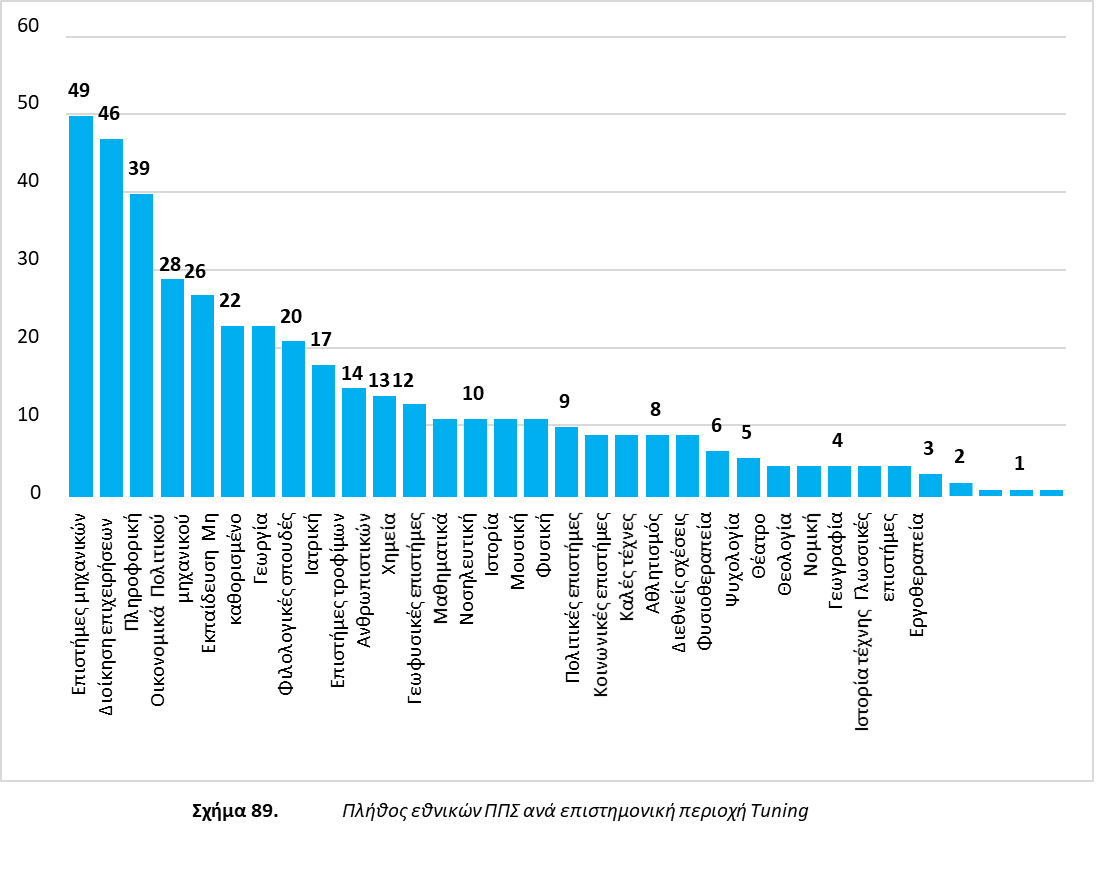 Εθνικό Σύστημα

ΑΝΘΡΩΠΙΣΤΙΚΕΣ ΕΠΙΣΤΗΜΕΣ - ΚΑΛΕΣ ΤΕΧΝΕΣ
79
ΤΕΧΝΟΛΟΓΙΚΕΣ ΕΠΙΣΤΗΜΕΣ - ΜΗΧΑΝΙΚΟΙ
75
ΘΕΤΙΚΕΣ ΕΠΙΣΤΗΜΕΣ - ΠΛΗΡΟΦΟΡΙΚΗ
48
ΜΗΧΑΝΙΚΟΙ - ΓΕΩTΕΧΝΙΚΕΣ ΕΠΙΣΤΗΜΕΣ
47
ΔΙΟΙΚΗΣΗ - ΟΙΚΟΝΟΜΙΑ
42
ΟΙΚΟΝΟΜΙΚΕΣ ΕΠΙΣΤΗΜΕΣ - ΔΙΟΙΚΗΣΗ ΕΠΙΧΕΙΡΗΣΕΩΝ
37
ΕΠΑΓΓΕΛΜΑΤΑ ΥΓΕΙΑΣ - ΠΡΟΝΟΙΑΣ
34
ΕΠΙΣΤΗΜΕΣ ΥΓΕΙΑΣ - ΒΙΟΛΟΓΙΑΣ
30
ΝΟΜΙΚΕΣ ΠΟΛΙΤΙΚΕΣ Η ΚΟΙΝΩΝΙΚΕΣ ΕΠΙΣΤΗΜΕΣ
19
ΤΕΧΝΟΛΟΓΙΚΕΣ - ΓΕΩTΕΧΝΙΚΕΣ ΕΠΙΣΤΗΜΕΣ - ΤΡΟΦΙΜΑ
17
0	10	20	30	40	50	60	70	80	90
Σχήμα 88.
Πλήθος ΠΠΣ ανά επιστημονικό κλάδο στην Ελληνική Ανώτατη Εκπαίδευση.
[Speaker Notes: Ως προς την ευρωπαϊκή διάσταση των προγραμμάτων σπουδών ανά επιστημονικό κλάδο
η ΑΔΙΠ προχώρησε στην αντιστοίχιση των Προγραμμάτων Προπτυχιακών Σπουδών (ΠΠΣ) του Εθνικού Συστήματος με το Ευρωπαϊκό Σύστημα, όπως αυτό αναπτύχθηκε από το ευρωπαϊκό πρόγραμμα «Tuning Educational structures in Europe». 

Συγκεκριμένα, 428 προγράμματα σπουδών από δέκα (10) επιστημονικούς κλάδους του εθνικού συστήματος αντιστοιχίσθηκαν με τριάντα τρία (33) επιμέρους επιστημονικά αντικείμενα του Ευρωπαϊκού Συστήματος Tuning]
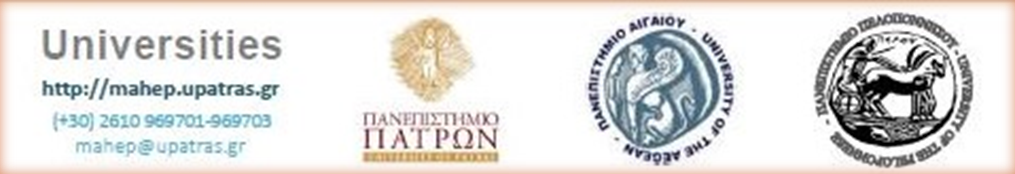 ΕΧΑΕ: Τα εργαλεία και οι χρήσεις τους
Ζητήματα εφαρμογής των εργαλείων στην ανάπτυξη των ΠΣ
Mahep
ΘΕ 3Ευρωπαϊκό πλαίσιο Ανώτατης Εκπαίδευσης 
3.2.β (2ο τρίωρο)Χειμερινό εξάμηνο 2021-22
21/11/2021